السلوك الوظيفي واخلاقيات العمل
د. أحمد محمد الجهني 
أستاذ الإدارة المشارك 
كلية إدارة الأعمال
محاور وأهداف الدورة
مفاهيم السلوك الوظيفي وأخلاقيات العمل. 
أهمية السلوك الوظيفي وأخلاقيات العمل. 
التعريف بأهم مكونات السلوك الوظيفي واخلاقيات العمل.
طرق تغيير السلوك الوظيفي.
التعريف عناصر السلوك الوظيفي واخلاقيات العمل . 
توضيح أهم الممكنات السلوك الوظيفي واخلاقيات العمل.
ما المقصود بالسلوك، السلوك الوظيفي، السلوك التنظيمي، السلوك الإداري؟
السلوك: ردة فعل أو استجابة التي تصدر عن الفرد نتيجة اتصاله بغيره من الافراد أو نتيجة لاتصال بالبيئة الخارجية.
السلوك الفردي: السلوك الخاص بالفرد مع الاخرين ومدى الاستجابة من البيئة المحيطة والمجتمع، ومرتبط بعلم السلوك الإنساني. 
السلوك الاجتماعي: السلوك الذي يتمثل في علاقة الافراد مع بعضهم البعض، ومرتبط بعلم الاجتماع. 
السلوك التنظيمي: الاهتمام بدراسة سلوك العاملين بالوحدات التنظيمية المختلفة واتجاهاتهم ومويليهم وأدائهم.
السلوك الوظيفي: سلوك الموظف اياً كان موقعه داخل المنظمة التي يعمل بها، وضبط هذا السلوك وفقاً للصلاحيات والمسؤوليات المعطاة له. 
السلوك الإداري: يهتم بدراسة سلوك رجال الإدارة في كافة المستويات داخل المنظمة المختلفة.
أهمية التعرف على السلوك الوظيفي
معرفة العوامل المؤثرة في سلوك الفرد والتي لها تأثير مباشر بإنتاجته.
معرفة مسببات ردود الأفعال المختلفة من الافراد تجاه أي مثير.
التعرف على الأسباب التي تؤدي الى التوتر الفرد وقلقه ومن ثمه السعي نحو معالجته.
إدارة وتقليل الصراعات الإدارية السلبية ومعالجتها. 
 معرفة نمط القيادة المناسب للعاملين.
معرفة طرق التعامل مع تغيير السلوك باستخدام الحوافز والعقاب. 
التنبؤ بسلوك الافراد حتى يمكن التحكم فيه وتوجيه.
خصائص السلوك الوظيفي
سلوك مسبب بمعنى أنه يظهر من العدم ولكن يكون هناك سبب في نشأته
سلوك هادف بمعنى أنه يسعى الى تحقيق غايه أو إشباع حاجات غير مشبعة.
سلوك متنوع ومرن بمعنى يظهر في صورة متعددة حتى يستطيع أن يتكيف مع المواقف.
سلوك تحركه مجموعة من الدوافع والمثيرات.
مسببات السلوك السلبي والإيجابي
ينشأ السلوك الإيجابي أو السلبي بمدى معدل الرضى الوظيفي لدى العاملين الذي ينتج عن تفاعل عدة عوامل:
تهيئة ظروف العمل المناسبة للأفراد في المنظمة ووجود مرونة في أساليب العمل.
وجود علاقات إنسانية سليمة بين الإدارة والافراد بمختلف مستوياتهم الإدارية.
الموضوعية والعدالة في نظام الأجور والحوافز.
وجود القيادة المتفهمة القادرة على تحفيز الافراد واثارة دوافع العمل لديهم.
مؤثرات السلوك الوظيفي
أنماط السلوك الوظيفي
علاقة اضطراب الشخصيات في السلوك الوظيفي
[Speaker Notes: الشخصية النوابية المزاج 
الشخصية شبه الهذائية 
يحب صاحبها الاختلاط بالآخرين و الدخول معهم في منافسات ، و هو مرة يكون راضياً و مره ساخطاً ،و أحياناً سعيداً و أحياناً مكتئباً ، فهو   لا يستقر على قرار ،ومزاجه دائم التقلب .
يعتبر صاحبها مفرط الحساسية في علاقاته الاجتماعي ، و يرتاب فيمن حوله و في نوايا الآخرين ، و هو دائم الحسد لهم و الغيرة منهم ، و ما بنفسه مما يستهجنه ينسبه للناس ، فهو لا يكرهم  و لكنهم الذين يكرهونه و هو لا يحب أن يؤذيهم و لكنهم الحبون لإيقاع الأذى به .]
الصراع التنظيمي وعلاقته في السلوك الوظيفي
طبيعة ومفهوم الصراع التنظيمي:
يعتبر الصراع التنظيمي إحدى الظواهر الطبيعية الموجودة في حياتنا أفراداً وجماعات ومؤسسات، وهو أمر حتمي وضروري، لأن الثبات والاستقرار بصورة مستمرة يكاد يكون من الإمور المستحيلة.

إن أي منظمة إدارية لا يمكن أن يكتب لها البقاء والإستقرار في حالة السكون الدائم حتى وإن كانت تعمل ضمن خطط مدروسة ومتعارف عليها، فهنالك تفاعلات بين المنظمات وبين بيئاتها الداخلية والخارجية الأمر الذي يترتب عليه تغييرات مختلفة.
ولمفهوم الصراع التنظيمي في العلوم السلوكية معان عديدة تتمثل فيما يلي: هناك إشارة إلى أن الصراع يظهر بسبب التفاعل بين ظروف البيئة وعناصرها وبين المنظمات.
هناك إفتراض بأن الصراع داخل المنظمات يتكون بسبب مواقف مؤثرة وظواهر محددة في المنظمة، كشعور الأفراد أو إحساسهم بحالات التوتر والقلق والتعب والخصومة.
إن الإختلاف في المستويات الإداراكية لدى الأفراد يؤدى إلى ظهور الصراع في المواقف.
إن التناقضات في سلوكيات الأفراد داخل بيئة العمل وما يترتب عليها من مقاومة عالية إلى مقاومة منخفضة تؤدى إلى ظهور الصراعات التنظيمية.
وإستخلاصاً من هذه المعاني يمكن تعريف الصراع بأنه: ”إرباك أو تعطيل للعمل ولوسائل إتخاذ القرارات بشكل يؤدى إلى المفاضلة والإختيار بين البدائل“.
مستويات الصراع التنظيمي:
ميز الباحثون بين عدة مستويات للصراع التنظيمي وهي:
الصراع التنظيمي على المستوى الفردي: 
يتكون هذا الصراع عندما لا يستطيع الفرد التوصل إلى إتفاق حول هدف أو موضوع ما.
ويلجأ معظم الأفراد الذين يواجهون مثل هذا الصراع إلى إستخدام الوسائل الإيجابية التالية:
السمو: حيث يقوم الفرد بتغيير دوافعه السلبية إلى دوافع إيجابية.
التعويض: وهنا يحاول الفرد أن يعوض النقص في قدراته ومهاراته بالتحول إلى مجال آخر.
وقد يلجأ الأفراد في حالة الصراع على المستوى الفردي إلى إسخدام بعض الوسائل السلبية والتي تتمثل في:
الإنسحاب: أي تجنب كل مصادر الصراع داخل المنظمة.
التبرير: إي إعطاء تبريرات مقبولة إجتماعياً.
الإسقاط: إي إلقاء اللوم على غيره من الأفراد.
الصراع التنظيمي على المستوى الجماعي: 
يحدث عندما يواجه الفرد موقفاً يتطلب منه إختيار بديل من عدة بدائل أو ترك البدائل الأخرى لعدم قدرته على تحقيقها. 
وهو عبارة عن صراع بين الأفراد والآخرين.
الصراع التنظيمي على المستوى التنظيمي: 
يظهر هذا النوع من الصراعات في حالة إختلاف في وجهات النظر أو في حالة الوصول إلى إستنتاجات مختلفة بين الأفراد حول موضوع داخل المجموعة أو الوحدة الإدارية.
وينقسم الصراع على المستوي التنظيمي إلي قسمين هما:
صراع مؤسسي: ويظهر عند محاولة أحد الأقسام أو الوحدات الإدارية داخل الهيكل التنظيمي تحديد الواجبات والأنشطة للوحدات الأخرى، مثل إقتسام الميزانية بين الوحدات الإدارية.
صراع طارئ: يحدث نتيجة لعدم وجود الرضا الوظيفي أحياناً أو للإفتقار للمعايير الموضوعية.
الدوافع والحوافز
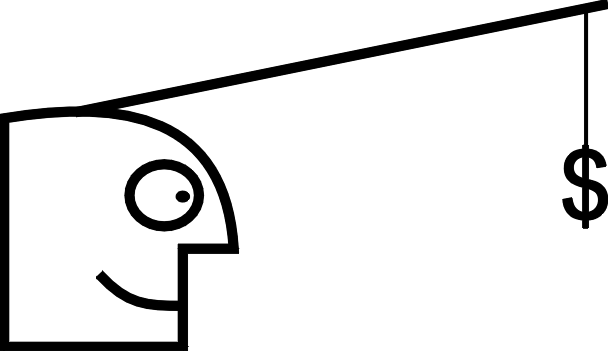 نلاحظ ؟؟ مجموعه من العاملين يقمون بأداء عمل معين من طبيعة واحده و في ظروف واحده فإننا سنجد أن المجهود الذي يبذله كل منهم سيختلف من عامل الى عامل اخر مما يؤدي الى اختلاف إنتاجيه كل منهما و أحد أسباب هذا الاختلاف هو دافع كل منهمها في ذلك الوقت و تلك الظروف
تعريف الدافعية
هي سلسلة من الاستجابات ، تبدأ بالحاجات التي يشعر بها الفرد ، وينتج عنها رغبات ، مما يؤدي إلى احدث السلوك لتحقيق الرضا.
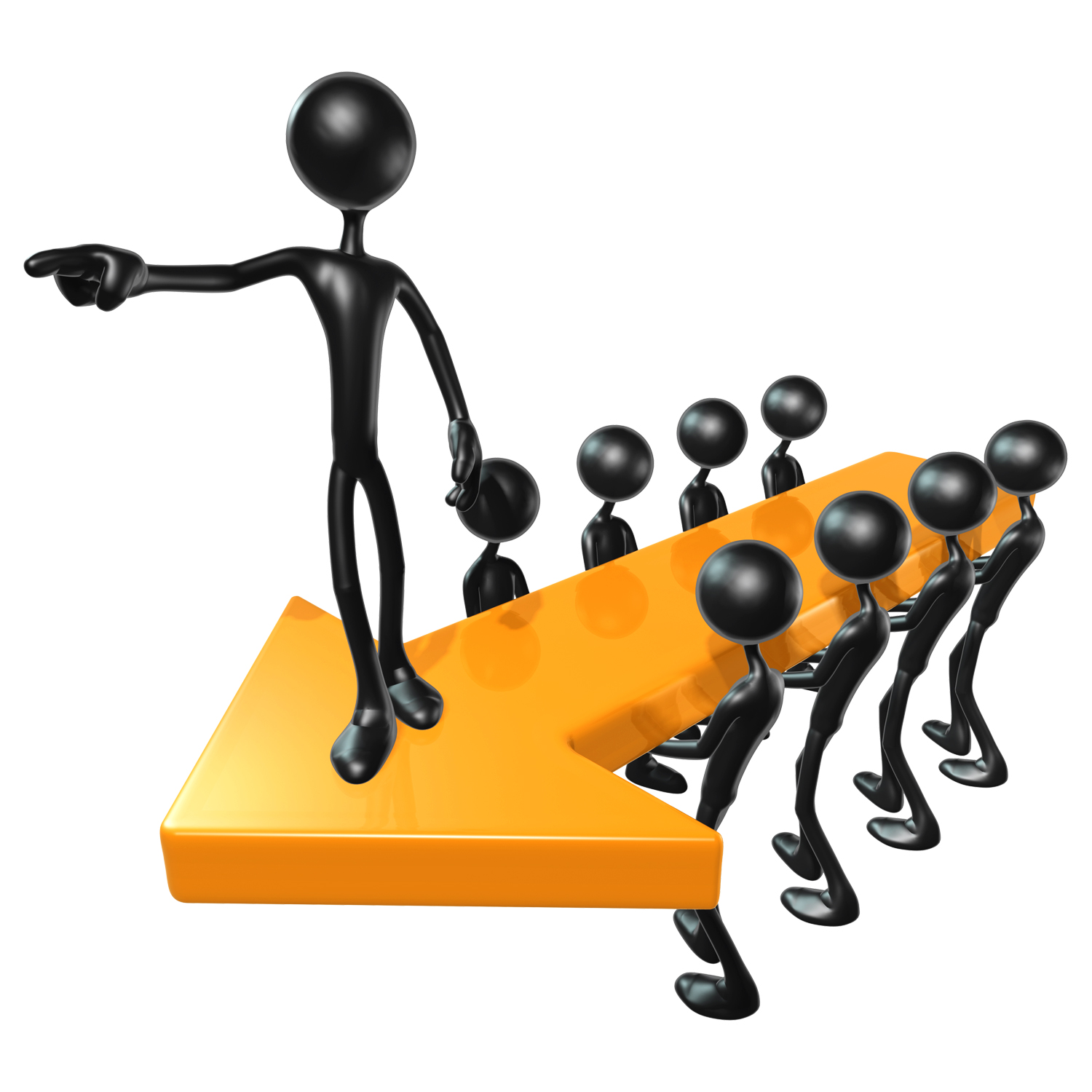 تعريف الدافعية من وجهة علماء النفس
عمليه السلوك و الاحتفاظ به في حالة استمرار و كذلك هي عملية تنظيم السلوك
نلاحظ ان هناك خاصيه مشتركه بين جميع هذه التعريفات فجميعها تستمد أصولها من كلمة يدفع بمعنى يحرك
يمكن القول ان الدافعية ببساطه هي :
درجة حماس الفرد للسلوك الموجه له

إلا ان الامر يحتاج الى  النظر الى مجموعه من الاعتبارات قد تم اخذها في الحسبان عبر النظريات المحتفلة للدافعية  و هي ثلاث اعتبارات
إن درجه الحماس و الدافعية لدى الفرد تتأثر بوجود مؤثرات سواء داخل الفرد أو خارجة فتنشا هذه الحالة شيئا من الحماس 

إن السلوك الدافعي هو سلوك موجه في أتجاه محدد و هذا الاتجاه المحدد قد يكون هدفا أو جهة معينه أو حافز أو اختيار بديل من بدائل  السلوك 

إن درجة إشباع  الحاجة أو تحقيق الهدف قد تؤدي بالسلوك مره أخرى إما تكراراه أو تثبيته أو تغيره أو تحويله الى سلوك هادف أخر
منطلقات تحديد الدافعية
تنشيط السلوك
توجيه السلوك 
تثبيت و تعديل السلوك
ما الفرق بين الدوافع والحوافز؟
الفرق بين الدوافع و الحوافز : الدافعية هي محرك داخل للسلوك الإنساني و تنبع من ذات الفرد لإشباع حاجة محدده في حين أن الحوافز هي المحركات و المؤثرات الخارجية التي تستخدمها الإدارة لإثاره دوافع الإنجاز لدى الأفراد العاملين و بناء عليه يمكن القول أن الدافعية هي عوامل داخل الأفراد في حن أن الحوافز عوامل خارج الفرد
أنواع الدوافع
الدوافع الأولية والدوافع الثانوية.
الدوافع الفردية والدوافع الإجتماعية.
الدوافع الشعورية والدوافع اللاشعورية.
الدوافع الأولية و الدوافع الثانوية
اما الدوافع الثانوية أو المكتسبة فهي تلك الدوافع التي تكتسب من البيئة و ما يتوفر فيها من قوى و مؤثرات و تتميز هذه الدوافع بأنها تتمتع بالمرونة العالية و قابليتها للتغير و التعديل 

من امثلة هذه الدوافع الدافع الى السيطرة او الالتزام بالقيم السائدة بالمجتمع
يقصد بالدوافع الأولية أو الفسيولوجية أو العضوية بأنها تلك الدوافع التي تعتمد على التكوين البيولوجي للإنسان و ترتبط هذه الدوافع المختلفة بالتكوين العضوي و بأجهزة الجسم المختلفة و هذه الدوافع من اهم أنواع الدوافع على الأطلاق حيث يرتبط إشباعها باستمرار الحياه 
تتميز هذه الدوافع بالثبات و عدم التغير و من أمثلة هذه الدوافع الدافع الى الاكل  أو الشرب او التنفس
الدوافع الفردية و الدوافع الاجتماعية
يقصد بالدوافع الاجتماعية تلك الدوافع التي يكتسبها الفرد في خلال مراحل التنشئة الاجتماعية أو التي تتأثر بالعوامل البيئية و الثقافية التي يعيش في ظلها.

طبقا لهذا المفهوم فإننا نجد أن جميع الدوافع المكتسبة أو الثانوية دوافع اجتماعيه.
و يقصد بالدوافع الفردية تلك القوى الداخلية التي تحرك السلوك الإنساني و الضرورية لحياه الفرد و بغض النظر عما أذا وجد في جماعه أو كان يعيش في عزلة. 

طبقا لهذا المفهوم فإننا نجد أن جميع الدوافع الفسيولوجية أو الأولية التي سبق ذكرها تعد دوافع فرديه.
الدوافع و الشعورية و الدوافع اللاشعورية
يقصد بالدوافع الشعورية تلك الدوافع التي تخضع لسيطرة و تحكم و إرادة الفرد حيث يدرك الفرد أو يعي السلوك الناجم عنها و بالتلى فإنه يستطيع توجيهه
اما الدوافع الغير شعورية فهي تلك الدوافع التي لا تخضع لسيطرة و تحكم و إرادة الفرد و بالتالي فإنه لا يستطيع توجيهه و في واقع الامر فإن هذه الدوافع تكون من فعل العقل الباطن مثل الكراهية أو الجب لشخص معين دون الاخر
أولا : نظرية تدرج الحالات (ابراهام ماسلو)
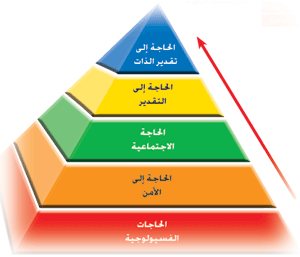 نظريات الدوافع
نظرية تدرج الحاجات
قدم إبراهيم ماسلو نظريته الشهيرة في تدرج الحاجات و استند في هذه النظرية على أن هناك مجموعة من الحاجات التي يشعر بها الفرد و تعمل كمحرك و دوافع للسلوك.
تتخلص نظرية تدرج الحاجات في الخطوات التالية
أ / الإنسان هو كائن يشعر باحتياج لأشياء معينة و هذا الاحتياج يؤثر على سلوكه فالحاجات غير المشبعة تسبب توترا لدى الفرد و الفرد يود أن ينهي حاله التوتر هذه خلال مجهود و سعي منه للبحث عن إشباع الحاجه و بالتالي فإن الحاجه الغير مشبعة هي حاجة مؤثرة على السلوك و العكس فإن الحاجه التي تم إشباعها لا تحرك و لا تدفع السلوك الإنساني
ب / تتدرج الحاجات في هرم يبدأ بالحاجات الأساسية الأولية اللازمة لبقاء الجسم و تتدرج في سلم من الحاجات يعكس مدى أهمية أو مدى إلحاح هذه الحاجات
ج / يقوم الفرد في إشباعه للحاجات بدءا بالحاجات الأساسية الأولية ثم يعيد سلالم الإشباع بالانتقال الى الحاجة الى الأمان ثم الحاجات الاجتماعية ثم حاجات التقدير و أخيرا حاجات تحقيق الذات
د / إن الحاجات غير المشبعة لمدة طويلة أو التي يعاني الفرد من صعوبة إشباعها قد تؤدي إلى إحباط و توتر قد يسبب ألاما نفسية و يؤدي الامر إلى العديد من الوسائل الدفاعية التي تمثل ردود أفعال يحاول الفرد من خلالها أن يحمي نفسه من هذا الإحباط.
الحاجات الفسيولوجية
تظهر هذه الحاجات من خلال الفسيولوجية الأساسية للحياة و هي ضرورية للإنسان لضمان البقاء
الحاجات السيكولوجية
إن الحاجات الأولية أو الفسيولوجية حاجات مشتركة بين الأفراد و لا بد من إشباعها أولا

ألا أن الحاجات السيكولوجية تختلف من فرد لا خر و تختلف بالنسبة للفرد عن ذلك الاخر خلال نموه و نضجه العقلي و تختلف أهميتها من فرد إلى اخر و بعض الأحيان قد نجدها متضاربة 

مثل أن يشعر الفرد بالحاجة إلى تحقيق الذات و لتأكيد أهميته فقد يسلك مسلطا عدوانيا مع الأخرين بينما شخص أخر على النقيض من ذلك فهو يرغب أن يكون متسامحا و يركز جهده في العمل
أنواع الحاجات أربعه حاجات :
الحاجة إلى الأمان 
الحاجة إلى الانتماء 
الحاجه إلى الاحترام و التقدير 
الحاجة الى تحقيق الذات
الحاجة إلى الأمان
تظهر الحاجة إلى الأمان بعد أن يقوم الفرد بإشباع حاجاته الفسيولوجية فبمجرد أن يقوم بإشباعها تفقد هذه الحاجه أهميتها كدافع للسلوك و يقصد الحاجة الى الأمن هي حماية الفرد من  أي نوع من المخاطر يسبب له عدم استقرار في حياته أو أي خطر يهدد كيانه 

مثل يفضل الفرد أن يشغل وظيفة تضمن له الاستقرار العائلي في توفير دخل ثابت أفضل من أن يشغل و وظيفة أعلى و غير مضمون الاستمرار فيها ففي الحالة الثاني الفرد يشعر بتوتر و القلق مما يؤثر على سلوك الفرد و تصرفاته
الحاجة إلى الإنتماء
بعد أن يقوم الفرد بإشباع حاجاته إلى الأمن تظهر حاجة أخرى غير مشبعة و هي الحاجة الى الحب و الانتماء إلى الأفراد الذين يعيش معهم أو يتعامل معهم في الهمل أو النادي أو البيت أو الجامعة  

فعدم إشباع هذه الحاجة يعرض الفرد الى التوتر
الحاجة إلى الاحترام و التقدير
و يقصد بها رغبة الفرد في احترام الاخرين له و يكون له مكانة و هيبة في البيئة المحيطة به سواء في البيت او العمل او في إي جماعة ينتمي اليها
الحاجة الى تحقيق الذات
لإشباع هذا النوع من الحاجات لابد أن يعمل الفرد في المكان الذي يتناسب مع قدرته و استعداده لإثبات وجوده
ثانياً: نظرية عوامل الوقاية وعوامل الدفع (هيرزبرج)
العوامل الوقائية : وتتمثل في / الأمن الوظيفي ، ظروف العمل ، سياسات الشركة ، الأجور ، نوعية الإشراف طبيعة العلاقات ، مكانة العمل.

العوامل الدافعة : وتتمثل في/ الإنجاز ، الاعتراف، طابع التحدي في العمل، المسؤولية ، النمو ، التقدم والتعلم ، عمل ذو معنى تام.
جدول مقارنة بين نظريتي ماسلو و هيرزبرج
ثالثاً: نظرية X,Y,Z(ماكيجروجر)
نظرية x
وضع هذه النظرية ماكجر يجور في كتابه الشهير  ( الجانب الإنساني للمنظمة ) و هي تركز على الافتراضات المتعلقة بسلوك العنصر البشري في العمل و التي تتمثل في :

أن الإنسان لديه بصفة عامة كره ضمني للعمل
يترتب على كره الإنسان للعمل أن تصبح هناك ضورة للرقابة على الأفراد
أن الأنسان يفضل أن يتم توجيه للعمل و يرغب في تجنب المسؤولية و يكون لديه طموح قليل
نظرية Y تقوم على الافتراضات الأتية
إن تكاليف المجهودات المادية و الذهنية الخاصة بالعمل ماهي إلا أمر طبيعي يشبه اللعب و الراحة

إن الرقابة الخارجية الموجهة إلى السلوك الإنساني و كذل التهديد بالعقاب لا تعد الوسائل الوحيدة التي تدفع الأفراد الى بذل مزيد من الجهود لتحقيق الأهداف التنظيمية
إن الالتزام بالأهداف يعد بمنزلة دالة للقائد المرتبط بتحقيق الأهداف 
إن  الإنسان المتوسط يستطيع أن يتعلم تحت ظروف مناسبة
ان معظم الأفراد العاملين يرغبون في إشباع حاجتهم الاجتماعية و الأدبية و تحقيق الذات
قام و ليم أوشي بتقديم نظريه  zو تقوم على الافتراضات الأتية
الموافقة على العمل مدى الحياة دون اشتراط التسريح أو التوقف عن العمل ( أن وظيفة مدى الحياه أهم خاصية تتميز بها المنظمة في اليابان )

يجب التركيز على الثقة و كسب الولاء في علاقة العامل بصاحب العمل 

الاهتمام الشامل بالأفراد

ابراز المسؤولية الفردية كعامل أساسي في العمل 

الاستفادة من تأثير المشاركة في الإدارة بحيث تحظى القرارات بالرضا التام  أو الموافقة الجماعية

اجاء اختبارات عالية المستوى قبل توليه مستوى وظيفي أعلى
رابعاً: نظرية دافع الإنجاز
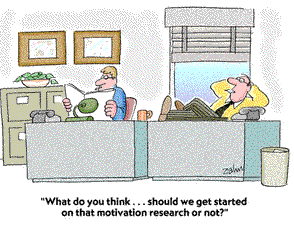 الحاجة إلى الإنجاز.
الحاجة إلى القوة .
الحاجة إلى الانتماء.
الحاجة إلى الإنجاز
ويشير دافع الإنجاز إلى تلك الرغبة لأداء العمل بصورة جيدة و يعد دافع الإنجاز من الدوافع المتعلمة أي انها ترجع الى خبرات الشخص و رصيد ما تعلمه و ترجع الى تربيته السابقة

مثال على ذلك أن الشعوب التي تحتوي اساطيرها و حكايات الصغار فيها على قيم إ نجاز عالية أن الأطفال فيها ذو إنجاز عال
الحاجة الى القوة
إن الافراد الذين ليدهم حاجة الى القوه يحاولون عادة التأثير على الاخرين مباشره من خلال تقديم مقترحات مستمرة و مباشرة والإعلان عن آرائهم و تقيميهم للمواقف و الأشخاص  

يتميزون عادة بالقدرة على التعبير والطلاقة اللغوية و كثره الكلام و أطاله النقاش
الحاجة إلى الانتماء
عندما يقضي الشخص وقته في التفكر بشأن إقامه علاقات ودية مع الأخرين ففي هذه الحالة تصبح لديه حاجة الى الانتماء أو الاندماج بالأخرين 

ان الناس يرغبون في الحصول على حب الاخرين لهم فإنهم بالتالي يهتمون بمرعاه الاخرين و احساسيهم و يبنون جهودهم في تنميه العلاقات الطيبة
أهم أسس التطبيق الإداري من قبل نظرية دافع الإنجاز
اذا كان دافع الإنجاز من الدوافع المتعلمة فإننا بنا عليه يمكننا تصميم بعض برامج التدريب التي يمكنها رفع الإنجاز

لا بد من تزويد الموظفين من وقت لآخر بعلوات عن مدى تقدمهم في العمل
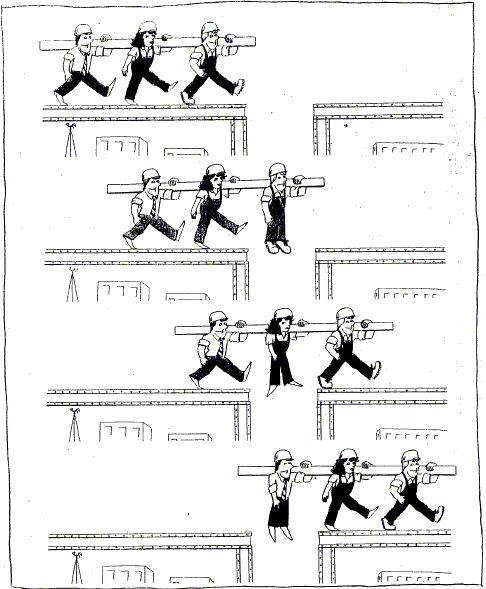 أنواع الحوافز
الحوافز المادية
الحوافز المعنوية
الحوافز الفردية
الحوافز الجماعية
الحوافز الإيجابية
الحوافز السلبية
الحوافز المادية
و تشمل المكافآت و زياده الأجور و الرواتب و المشاركة بالأرباح  و منح نسبه من المبيعات أو الأرباح و الترقيات الوظيفية
الحوافز المعنوية
و تشمل خطابات الشكر و المشاركة في القرارات الإدارية و الثناء و المديح و شهادات التفوق و التميز
الحوافز الفردية
تختص بأفراد محددين في المنشأة و مثال ذلك تقديم مكافاة لأفضل موظف خطاب شكر لأفضل شخص منتج 

و هذه الحوافز تستخدم لدعم التنافس الإيجابي بين الأفراد لكن قد يترتب عليها ظهور الغيرة و الحسد
الحوافز الجماعية
توجه هذه الحوافز لإثارة دوافع الروح الجماعية و التعاون بين العاملين و دعم مبادئ التكاتف لتحقيق أهداف المنشأة 

مثل إنشاء جائزة لأفضل قسم أو افضل أداره
الحوافز الإيجابية و السلبية
الحوافز كما هي إيجابية فأنها يمكن أن تكون سلبية كذلك فالمكافأة المالية لأحد الموظفين هي حافز مادي إيجابي في حين أن الخصم من الراتب هو حافز مادي سلبي
صنف الحوافز التالية حسب أنواعها؟
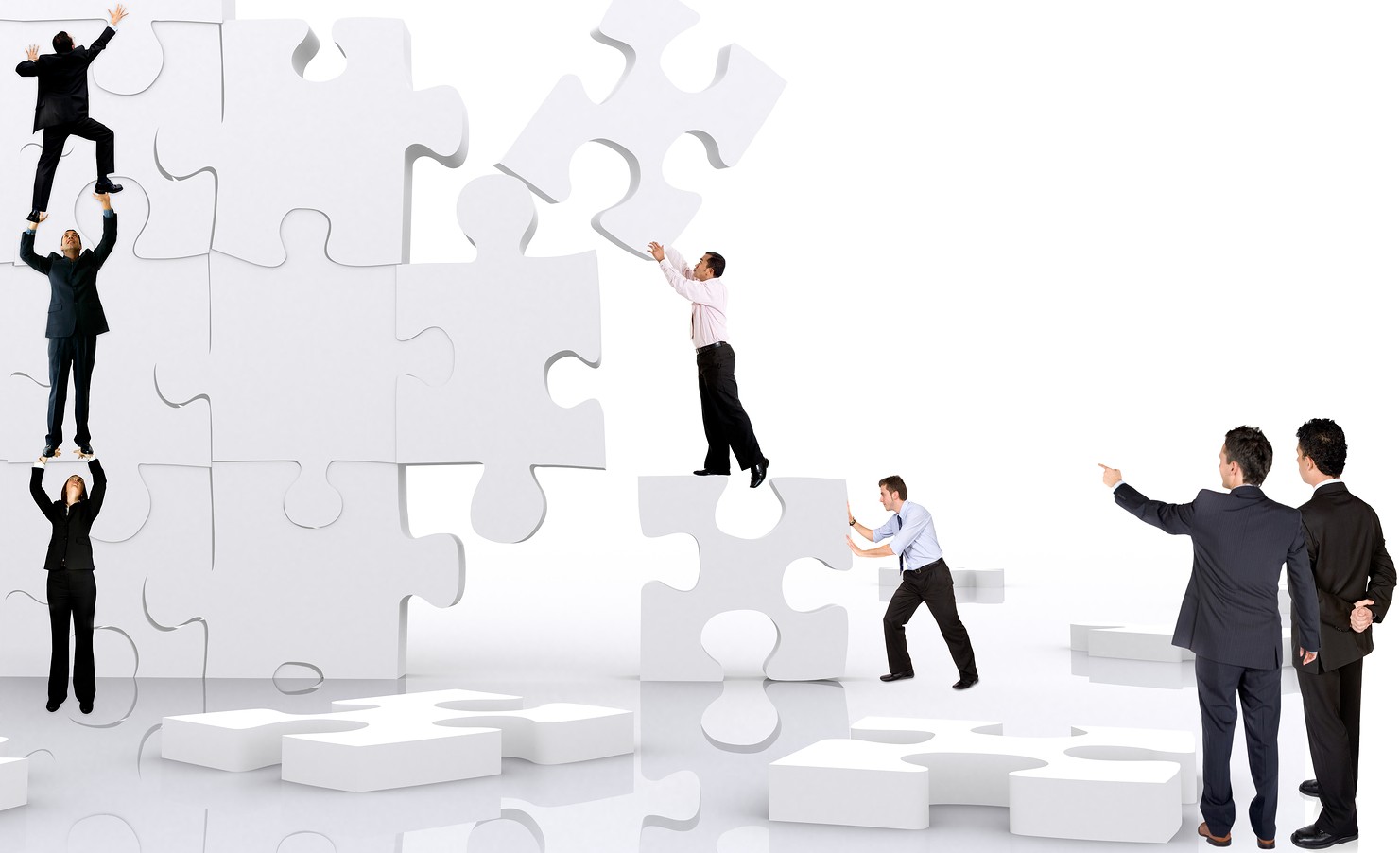 الخصم من الراتب
زيادة الأجور
مكافأة لأفضل موظف
مكافأة لأفضل قسم و إدارة
خطاب شكر
اخلاقيات العمل
الأخلاق:
 مجموع قواعد السلوك/ نظرية عقلية في الخير والشر. 
أخلاقي:
  ما يتفق مع قواعد السلوك.
الخلق:
  هو السجية أو الطبع أو حال النفس الراسخة تصدر عنها الأفعال الإنسانية من ناحية أنها خير أو شر. وهو أحد العلوم المعيارية.
   وهو عملي: من حيث الأخلاق العملية ويسمى السلوك، وهو نظري: يبحث في الخير والشر.
   فعلم الأخلاق علم فلسفي يتناول المعايير السلوكية الواجبة على الإنسان عن طريق تحديد مفاهيم الخير والشر.
تأصيل علم الأخلاق:
 * فريق يرى تبعيتها لعلم الاجتماع.
 * وفريق يرى أنه علم مستقل.
 * مجموعة العلوم الانسانية متكاملة لأنها تتمحور حول نفس المركز ( الإنسان) لكن ضرورات الدراسة المنهجية أدت إلى التخصص.
المهنة:
	غايتها خدمة الانسان.
أخلاقيات المهنة:
	سلوكيات تهدف إلى توظيف واجبات المهنة وتقديمها للمستفيد ولكل مهنة أخلاقياتها.... مثل التجارة ( الثقة والائتمان ).
موظف منحرف
 - هو أي موظف يغلب مصلحته الشخصية على المصلحة العامة 
 - أي موظف يقحم عواطفه وميوله في محتوى السلطة
القيم الأخلاقية: نوعان
 قيم جامدة تعيق التطور الاجتماعي.
 قيم سلفية إيجابية تنتقل من جيل إلى آخر دون عوائق إلا أن يضمونها فتتعرض للاختلاف بسبب التطور الاجتماعي والسياسي والاقتصادي اللاحق.
مصادر القيم: 
   الدين – النظام الاجتماعي – النظام الاقتصادي والتشريعي.
 علاقة الاخلاق بالدين.
 علاقة الاخلاق بالقانون.
    لكل مهنة أخلاقياتها.
الهدف من وضع أخلاقيات الوظيفة العامة:
  1- إبعاد الموظف عن الانحراف.
  2- عدم التسبب في هدر المال والوقت والجهد.
  3- دعم انضباط الموظف ليؤدي التزامات الوظيفة.
أثر القيم الاجتماعية علي أخلاقيات الوظيفة
  يخضع الفرد الى نوعين من القيم :
	* قيم الاسرة والقبيلة
	* قيم النظام الاجتماعي والأخلاقي السائد
يدخل الفرد للوظيفة   لسببين:
مورد رزق للفرد
مركز اجتماعي للفرد بما تحمله من صلاحيات وسلطات
الموظف العام:
 هو خادم للمواطنين
امين على اموال الدولة لديه
 سلطات وظيفته مرتبطة ب : 
                - قواعد القانون العام
                - مصالح الدولة
                -  اهداف المنظمة التي يعمل بها
انحراف الموظف
ينحرف الموظف في الحالات التالية:

 اعتقاد أن الوظيفة تشريف  لا تكليف  
 استغلال النفوذ
 المتاجرة بالوظيفة
 تنافس غير شريف لامتيازات اكثر
المعنى الشرعي للأخلاق
أنها حالة نفسية أو انفعال.
إن النظام الاخلاقي في الاسلام:
 إلهي ( أنه مراد الله).
 إنساني ( يعني بالإنسان).
أن الاخلاق نظام من أجل الحياة الخيرة وطريقة التعامل الانساني.
تكامل الجانب النظري مع الجانب العملي.
اتساع نظام تطبيق الأخلاق عملياً.
انبثاق من العقيدة وشمول وثبات وواقعية.
العوامل التي ساعدت على زيادة الفساد الاداري
التوجه نحو عالمية الاقتصاد وتكامله.
عالمية التمويل الدولي.
تنامي التحول إلى النظم الديمقراطية.
التوجه نحو اللامركزية، والخصخصة.
فقدان نظم التحكم والرقابة.
النظم الاستثمارية العالمية.
الفرص المتاحة للفساد الإداري في ظل عالمية السوق المالية.
مصادر أخلاقيات السلوك الاداري
المصدرين الأساسيين:
 الكتاب 
 والسنه 
وهما الثابتان على مر القرون
بعض أخلاق العمل الأساسية للمسلم العامل
1- الكفاية والإتقان في العمل.
 أمر لازم لإصلاح الإدارة.
 ضرورة لمواجهة التحديات.
 ضرورة لتعقد القطاع العام.
استخدام برامج الجودة الكلية.
     أدى تطبيقها إلى نتائج باهرة في فاعلية العمل وانخفاض كلفة أدائه.
وقد ثبت بالمقارنة أن تعاليم الاسلام سبقت الجودة الشاملة في إتقان العمل والاهتمام بالعميل.
   ( إن الله يحب إذا عمل أحد منكم عملاً أن يتقنه)
أمثلة رائدة في تطبيق نظام الجودة
أ- ما تقوم به سنغافورة...
عبارة ” ”ps21وتعني الخدمات العامة للقرن الحادي والعشرين.
مراقبة الجودة باستمرار.
قيم النزاهة والكفاءة.
ب - المنظور الاسلامي ...
يجب من العامل إذا عمل أن يحسن.
قيمة كل أمريء ما يحسنه.
الخازن الأمين الذي ما أمر به طيبة نفسه، أحد المتصدقين.
العامل بالحق على الصدقة كالغازي في سبيل الله عز وجل حتى يرجع إلى أهله.
( ... فأعينوني بقوة أجعل بينكم وبينهم ردما).
( فما استطاعوا أن يظهروه وما استطاعوا له نقباً).
( المؤمن القوي خير وأحب إلى الله من المؤمن الضعيف وفي كل خير أحرص على ما يمنعه وأستعن بالله ولا تعجز).
ج- مملكة ماليزيا.. 
 إصدار ميثاق المراجع أو الزبون.
 يتكون الميثاق من:
معايير الجودة في الخدمات المقدمة.
وسيلة العلاج وطرق الشورى إذا لم تؤدي الهيئة الحكومية الخدمة بالمستوى المطلوب.
الكفاية في العمل
أن يكون الموظف ملماً بالجوانب الشرعية فيه حتى لا يقع في الحرج الشرعي.
الأخذ بالحزم في الأمور أو القضايا.
وحتى يضمن الاسلام تولية أهل الكفاية الإتقان:
من ولى على المسلمين رجلاً وهو يرى من هو أفضل منه فقد خان الله ورسوله.
نظام الخدمة المدنية في الدول الاسلامية والذي ينص على:
 أن الجدارة هي أساس اختيار الموظفين لشغل الوظيفة العامة.
إيجاد أفضل الطرق للاختيار من خلال اختبارات الكتابة أو المقابلات الشخصية، وغيرها من الطرق والأساليب المعروفة.
الأمور التي تؤثر على تولية أهل الكفاية.
انتشار المحسوبية والمحاباة للأقارب والأصدقاء 
 ولمواجهة المحسوبية:
أسس المقابلة أكثر تحديداً وهيكلة.
الاعلان عن الوظائف الشاغرة وإجراء المسابقات لها.
الترقية وبيان المطلوب لكل وظيفة والعوامل التي تؤثر على قرار التعيين.
2- الرفق والعفو مع الموظفين والمتعاملين:
( فبما رحمة من الله لنت لهم ولو كنت فظاً غليظ القلب لانفضوا من حولك فأعف عنهم وأستغفرهم وشاورهم في الأمر فإذا عزمت فتوكل على الله إن الله يحب المتوكلين).
( لا يكلف الله نفساً إلا وسعها).
( أحب عباد الله إلى الله أحسنهم خلقاً).
ومن جوانب الرفق عدم تكليفهم بما لا يطيقون.
( المؤمن يألف ويؤلف ولا خير فيمن لا يألف ولا يؤلف وخير الناس أنفعهم للناس).
( وقولوا للناس حسناً).
ومن عناصر الرفق في العمل تحسس حاجات المراجعين ( ما من إمام أو وال يغلق بابه دون ذوي الحاجة والخلة والمسكنة، إلا أغلق الله أبواب السماء دون خلته وحاجته ومسكنته).
 قال صلى الله عليه وسلم ( حرمت النار على كل هين لين سهل قريب من الناس).
3- النصح للمسلمين والإبداع في أداء الخدمة العامة:

من خلال أسلوب تقويم الأداء الصريح والمقترح بين الرئيس والموظف وبالتالي يمكنه من تحسين أدائه ورفع مستواه.
( المؤمنون والمؤمنات بعضهم أولياء بعض يأمرون بالمعروف وينهون عن المنكر ويقيمون الصلاة ويؤتون الزكاة ويطيعون الله..).
من التطبيقات:
ما نص عليه نظام التقويم في جهاز المدنية في ماليزيا: من ضرورة أن تكون هناك أهداف محددة لكل موظف في بداية كل عام.
مسؤولية النصح من الولي أو الرئيس مسؤولية كبيرة ( ما من أمير يلي أمر المسلمين، ثم لا يجهد لهم وينصح، إلا لم يدخل الجنة)... ( الدين النصيحة).
الاجتهاد لهم باختيار أفضل السبل الإدارية.
4- استشعار المسؤولية.
5- العدل والإنصاف.
6- الأمانة والبعد عن غش الرعية:
( والذين هم لأمانتهم وعهدهم راعون).
إن الله يأمركم أن تؤدوا الأمانات إلى أهلها..).
الموظف العام في الاسلام مؤتمن على وظيفته: واجبات ومسؤوليات.
( ما من راع يسترعيه الله رعية، يموت يوم يموت وهو غاش لها إلا حرم الله عليه رائحة الجنة).
( اجعلني على خزائن الأرض إني حفيظ عليم).
7- العمل كفريق واحد.
( ... فأعينوني بقوة أجعل بينكم وبينهم ردماً...).
 وتعاونوا على البر والتقوى ولاتعاونوا على الاثم والعدوان
8- طاعة ولي الأمر في المعروف.
   الطاعة في حدود الشرع
9- عدم الخروج على كرامة الوظيفة وشرفها.
    واجب الموظف مراعاة قدسية العمل وكرامته.
عدم منح الرئاسة لمن يطلبها
   ( انا لا نولي هذا الامر احدا يطلبه أو يحرص عليه)
   ( يا رسول الله ألا تستعملني؟ قال: كلا يا ابا ذر انك ضعيف وإنها لأمانة وإنها يوم القيامة خزي وندامة إلا من أخذها بحقها وأدى الذي عليه فيها).
سياسة الاجور في الاسلام
اهتم الاسلام بالأجور واعتبرها حقا لكل من عمل  ”لو شئت لاتخذت عليه أجرا“
 الوفاء بها ملزم ومنعها يعتبر ظلما
مبدأ العدالة في تحديد الاجور (على قدر العمل: كما ونوعاً)
مبدأ الكفاية ( تكفي من يعول)
تحديد الاجر قبل العمل : من أستأجر أجيرا فليسم له أجره
 الوفاء بالأجر حال استيفاء العمل : أعط الاجير أجره قبل ان يجف عرقه
تحريم قاطع للرشوة والهدية
لعن وطرد من رحمة الله 
”من استعملناه على عمل ورزقناه منه رزقا فما أخذ فوق ذلك فهو غلول“
 ” ومن يغلل يأت بما غل يوم القيامة“
 ” الهدية الى الامام غلول“
أسباب انتشار الفساد
غياب معايير أخلاق العمل في القطاع العام
ازدياد سوء الاحوال الاقتصادية
غياب القدوة 
اتساع دور الدول في تقديم الخدمات
تأثير القيم الاجتماعية
العوامل المؤثرة في الانضباط الوظيفي
مفهوم الانضباط الوظيفي:
التزام الموظف بواجبات ومسؤوليات الوظيفة المكلف بها.
وجود قواعد ولوائح محددة مسبقاً يجب على الموظف أن يلتزم بها.
المحافظة على وقت العمل واستغلاله في إنجاز المهام.
أن يكون الموظف قدوة لزملائه من حيث السلوك الجيد..
فوائد الانضباط
تحقيق برامج التنمية.
تحقيق الكفاية والفعالية وتحسن كمي ونوعي في الخدمات المقدمة.
توفير الكثير من الجهد والتكاليف المبذولة في ممارسة وظائف الرقابة.
الاستغلال الأمثل للوقت والجهد في أداء الأعمال.
ضمان حسن سير العمل وأنه يتم وفق القواعد والتعليمات والسياسات المرسومة لذلك..
نتائج عدم الانضباط
ضعف الإنتاجية.
إهدار الموارد ( المادية والتقنية، والبشرية، الوقت).
ضعف الثقة في الإدارة ومنسوبيها.
زيادة التكلفة.
عدم إتقان العمل.
بيئة عمل متفككة ومحبطة.
أنواع الانضباط الوظيفي
الانضباط ذاتي.
ينبع من داخل الفرد، فالموظف يجعل من نفسه رقيباً وضابطاً لأقواله وأفعاله.
نابع من اعتقاد الفرد بأن الله رقيب عليه ( إن الله كان عليكم رقيباً).
الانضباط الخارجي.
   يأتي من الخارج 
		   أ- يأتي من رقابة المنظمة على سلوك أفراد موظفيها.
		   ب- يشمل على مجموعة من اللوائح والأنظمة لضبط السلوك الاداري. 
	     ج – يأتي من خارج المنظمة من أجهزة الرقابة الحكومية.
أهداف الانضباط الخارجي
التعرف على معوقات أداء الموظفين لأعمالهم.
معرفة الانحرافات أثناء وقوعها وبعد وقوعها والعمل على وضع الحلول المناسبة لها.
التأكد من أن الأداء والإنتاجية تتحقق بالشكل الذي يحقق الأهداف المحددة سلفاً.
التأكد من أن العمل يسير وفق القواعد والتعليمات المقررة.
التأكد من أن الأفراد يقومون بوجباتهم الوظيفية
الأسس اللازمة لتحقيق الانضباط
العلم والدراية من قبل الموظفين.
فورية تطبيق العقوبة على الموظف المنحرف.
العدالة في تطبيق الانضباط من عقوبات وإجراءات تجعل الموظفين يحترمون هذه القواعد ويلتزمون بالعمل.
لابد من تحري الحقيقة قبل تنفيذ العقوبة وتعريف الموظف بها لتأكيد الموضوعية.
متابعة سلوك الموظف بعد عقابه للتأكد من تحقق الهدف ( تصحيح السلوك).
خطوات تطبيق قواعد وإجراءات الانضباط الوظيفي
معرفة جميع البيانات الخاصة بظواهر عدم الانضباط.
إتخاذ القرار إما بتوجيه اللوم والتنبيه عليه شفهياً.
في حالة تكرارا الخطأ ولم تكن هناك استجابة له يوجه للموظف إنذار كتابي حاسم بأن سيتعرض للعقوبة في حال عدم الانضباط.
اللجوء إلى تطبيق العقوبة استنادا إلى نظام التأديب الموجود.
مظاهر عدم الانضباط
التأخير في الحضور صباحاً والانصراف.
الغياب عن العمل بدون عذر.
إهدار وقت الدوام الرسمي.
أخلاقيات الموظف المثالية
1- أخلاقيات وظيفية.
    - تتعلق بتأدية الوجبات الوظيفية بكل إخلاص وأمانه.
    - أن الموظف مؤتمن من قبل الدولة على وظيفته ومطلوب منه أن يؤدي واجبات هذه الوظيفة بكل أمانه ودقة.
    - أن وقت العمل ليس ملكاً للموظف إنما ملك للدولة.
    - لا يحق للموظف الاتكال على غيره في تأديتها إلا وفق ما يسمح به النظام.
    - إحترام مواعيد العمل الرسمية التي حددتها اللوائح.
    - أن يؤدي العمل بروح إيجابية أي بتعاون أكبر مع زملائه.
2- أخلاقيات مسلكية.
    - هي سلوكيات متعلقة بسلوك الموظف داخل الوظيفة العامة وخارجها.
    - وقد نصت جميع أنظمة الخدمة المدنية في العالم على وجوب تحلي  الموظف المرشح لوظيفة في الدولة بحسن السيرة والسلوك.
   - الهدف استبعاد الأشخاص غير أصحاب الأخلاق عن الوظائف العامة.
  أنواع الأخلاق المسلكية:
     1- الترفع عما يخل بشرف الوظيفية والكرامة.
     2- مراعاة آداب اللياقة. 
            أ- مراعاة أدب التعامل مع الجمهور والمراجعين.
           ب- مع الرؤساء.
           ج – مع المرؤوسين.
            د- مع الملاء.
أخلاقيات متعلقة بإطاعة الأوامر.
تشمل إطاعة السلطة فيما يلي:
     1- سلطة توجيه المرؤوسين في أعمالهم بإصدار الأوامر والتعليمات، وعلى المرؤوسين احترامها والتقيد بها.
     2- سلطة تعديل أو إلغاء أو وقف القرارات والأعمال التي يصدرها المرؤوسين.
     3- سلطة تأديب الموظفين.
حدود الطاعة ( وأطيعوا الله وأطيعوا الرسول وأولي الأمر منكم).
( السمع والطاعة على المرء المسلم فيما أحب وكره ما لم يؤمر بمعصية فلا سمع ولا طاعة)
مدى واجب الطاعة:
  يتأثر بعدة عوامل:
1- طبيعة الوظيفة.
2- طبيعة المرفق العام.
3- طبيعة الأوامر الصادرة من الرئيس ( مدى مشروعيتها).
أخلاقيات الموظف غير المحمودة أو غير المشروعة.
عدم المحافظة على سرية العمل.
نقد أو لوم الحكومة.
ممارسة بعض الأعمال.
		- النشاط التجاري.
        - الشركات.
        - المهن الأخرى.
انحراف السلطة.
	* استغلال السلطة أو الوظيفة          * الواسطة.
	* الرشوة                              * الاختلاس. 
	* الهدايا والإكراميات                  * التزوير.
أخلاقيات المهنة من منظور الفكر الاسلامي
حصن الاسلام الوظيفة العامة من الفساد بإرساء قاعدتي:
- القوة.
- الأمانة.
قصر إسناد الوظائف إلى من تتوفر فيه القوة وهي الاحاطة الشاملة بمهارات ومتطلبات أداء الوظيفة العامة.
ربط أداء الوظائف بالأمانة والخشية من الله حتى تطمئن لأمانة الموظف العام في أداء مصالح الرعية المرتبطة بوظيفته.
تصنيف القيم الأخلاقية
تنقسم إلى ثلاث مجموعات:
أولاً: مجموعة القيم الأخلاقية العامة اللازمة لكل مسلم بغض النظر عن مهنته.
		أ- التقوى.
       ب- الأمانة.
		ج- الصدق.
        د – البشاشة وحسن التعامل مع الآخرين.
		هـ- الرقابة الذاتية.
ثانياً: مجموعة القيم الأخلاقية المرتبطة بالمهنة.
 العمل عبادة.
 العمل مقياس التفاضل في الاسلام.
 الاخلاص الاتقان في العمل.
 احترام وقت العمل.
 إقامة العدل والمساواة بين المرؤوسين.
ثالثاً: مجموعة القيم الأخلاقية التي ترتبط ببعض المهن دون بعض.
خلق القدوة الحسنة لدى القضاة والمعلمين والقياديين.
صفة الورع عند الأئمة والعلماء.
صفة الشورى والتفويض.
شكرا لكم